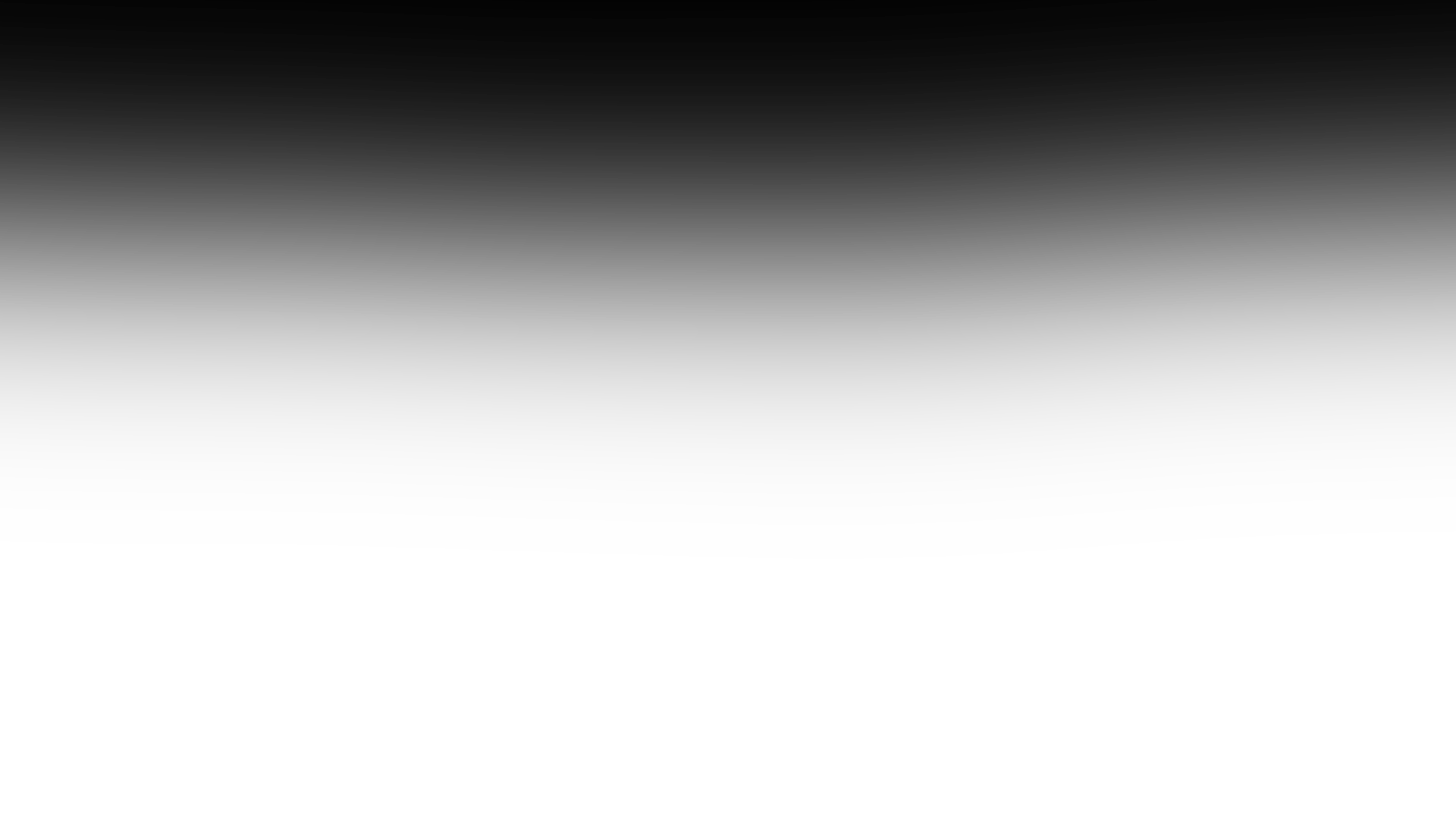 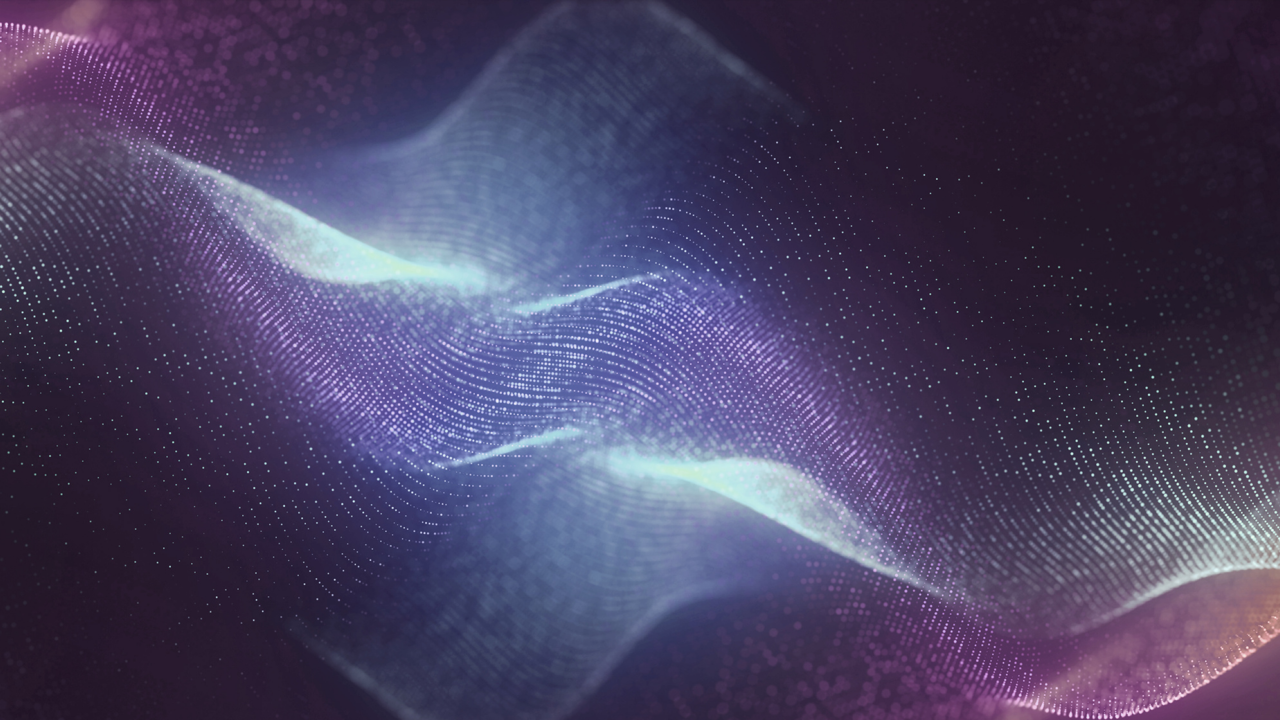 São Paulo, 26 de setembro de 2024
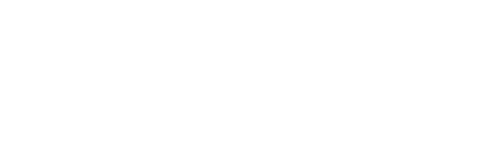 Operação do Sistema Interligado Nacional: Confiabilidade e Resiliência
ENCONTRO COGEN
Christiano Vieira da Silva
Diretor de Operação
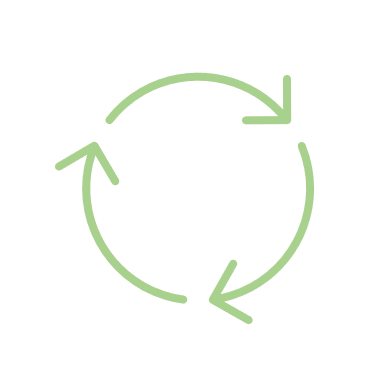 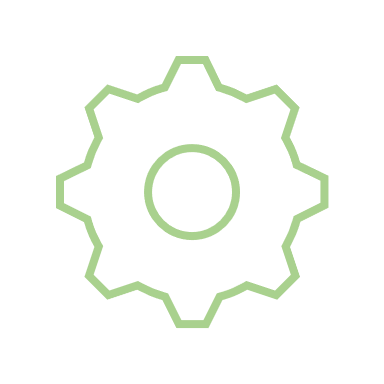 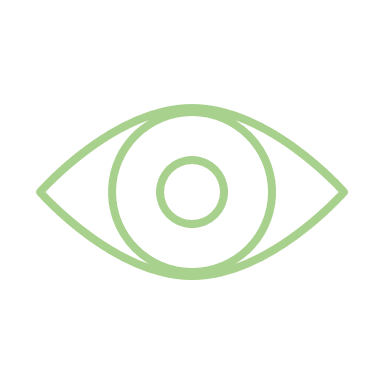 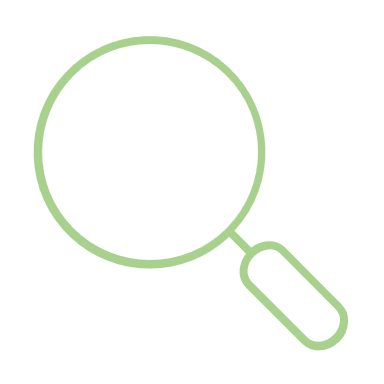 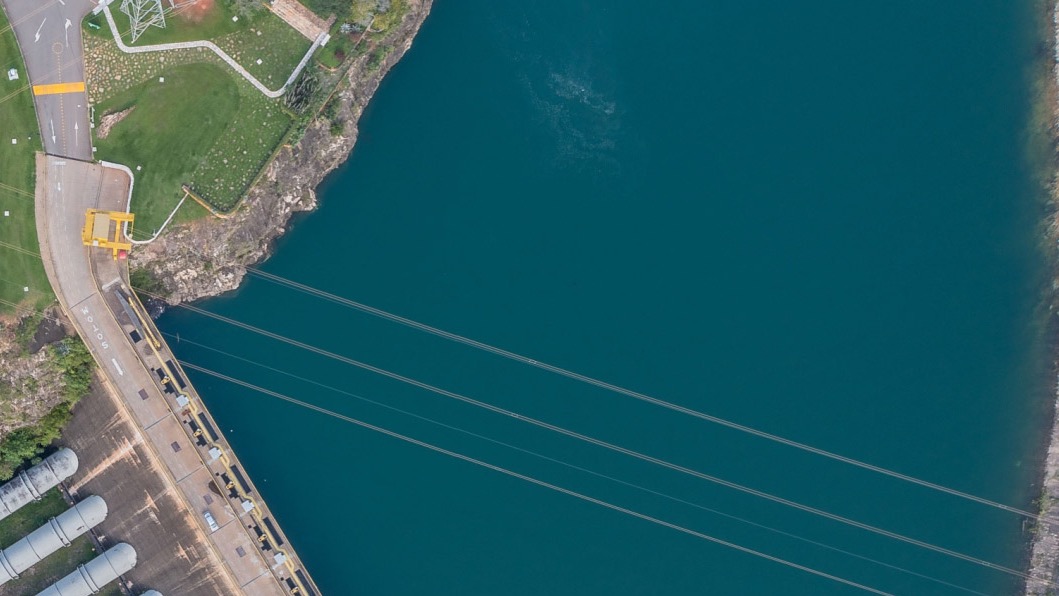 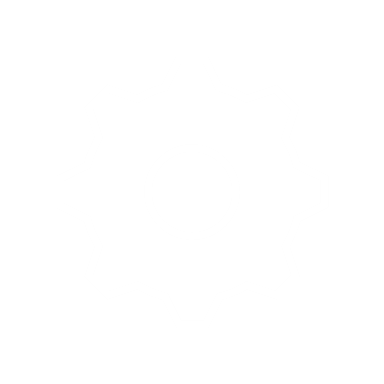 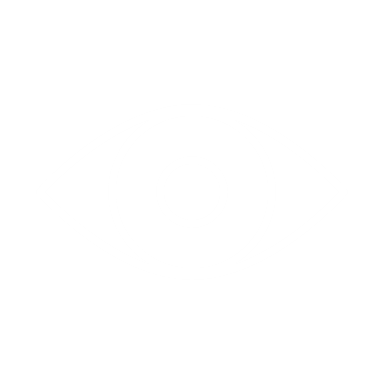 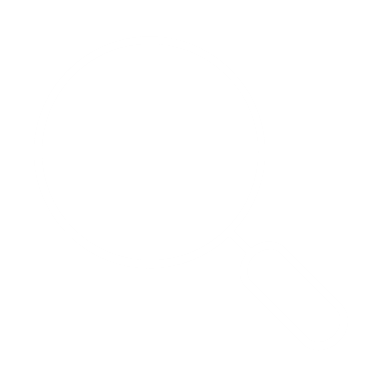 Evolução da Matriz Elétrica
SET/2021   |   SET/2024
60,6%
48,1%
20,9%
16,1%
1,1%
0,9%
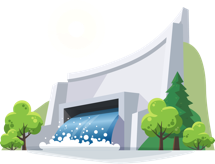 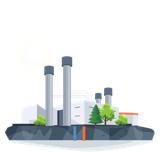 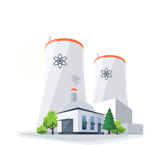 HIDRO
TÉRMICA
NUCLEAR
4,7%
14,4%
10,6%
14,1%
2,1%
6,4%
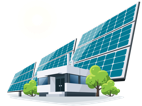 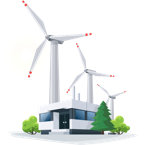 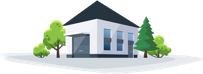 MMGD
EÓLICA
SOLAR
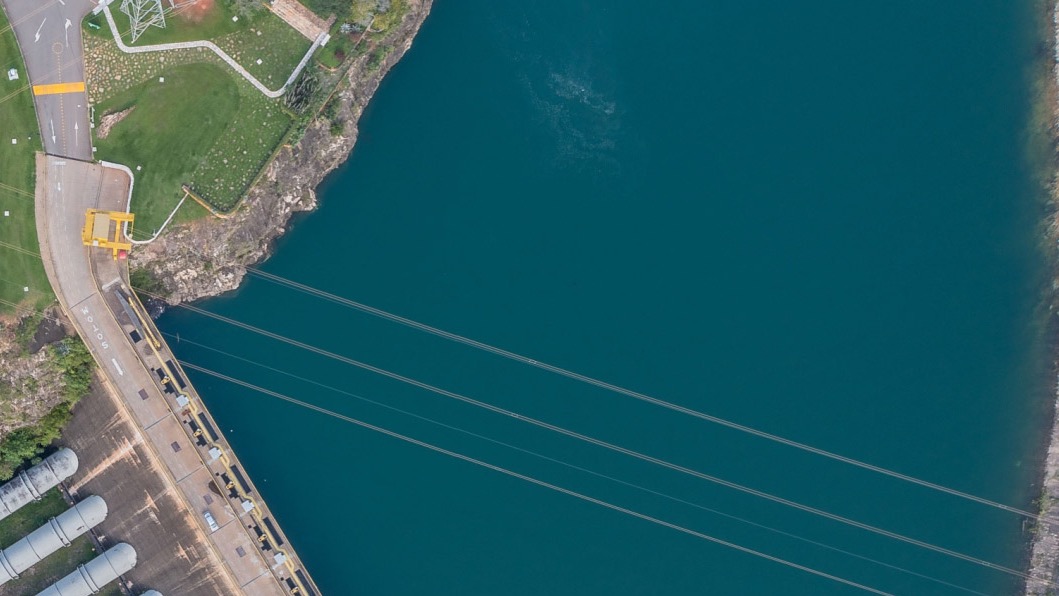 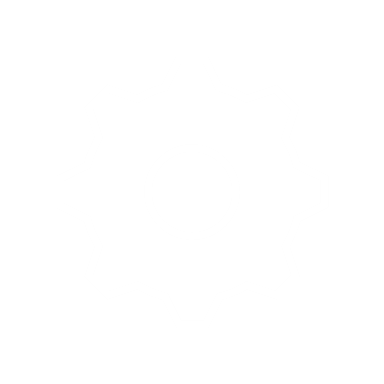 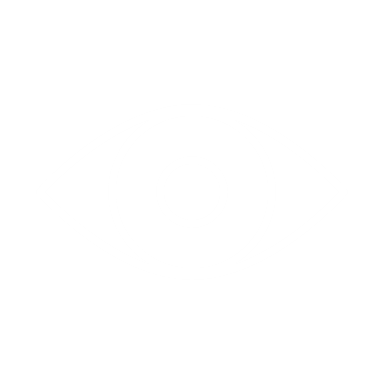 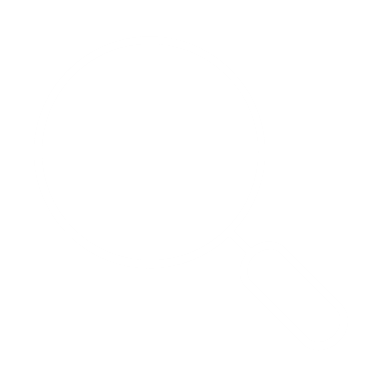 Evolução do balanço energético
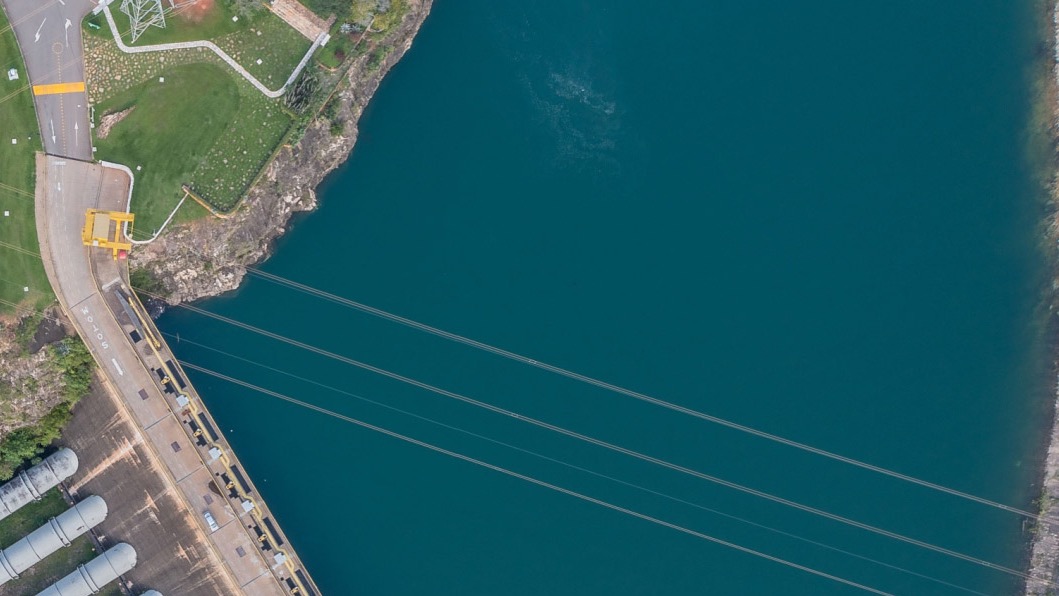 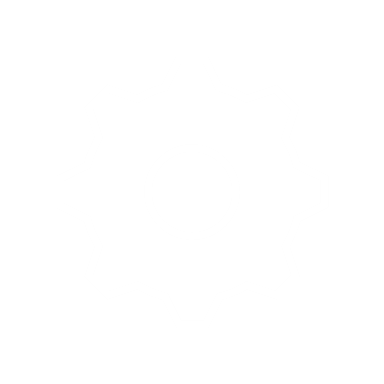 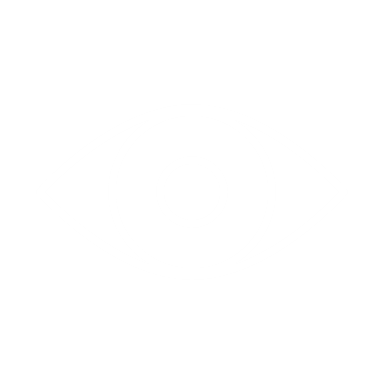 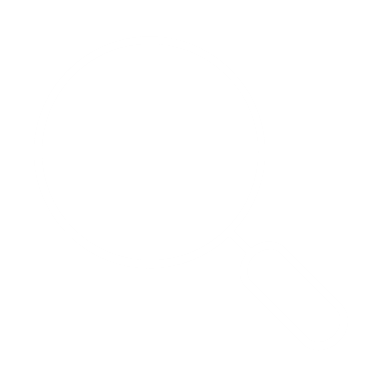 Estoque de Energia nas Hidrelétricas
SETEMBRO 2024
Armazenamento  verificado inferior aos dois últimos anos em todos os subsistemas.
NORTE 
6%
SUL
7%
NORDESTE
17%
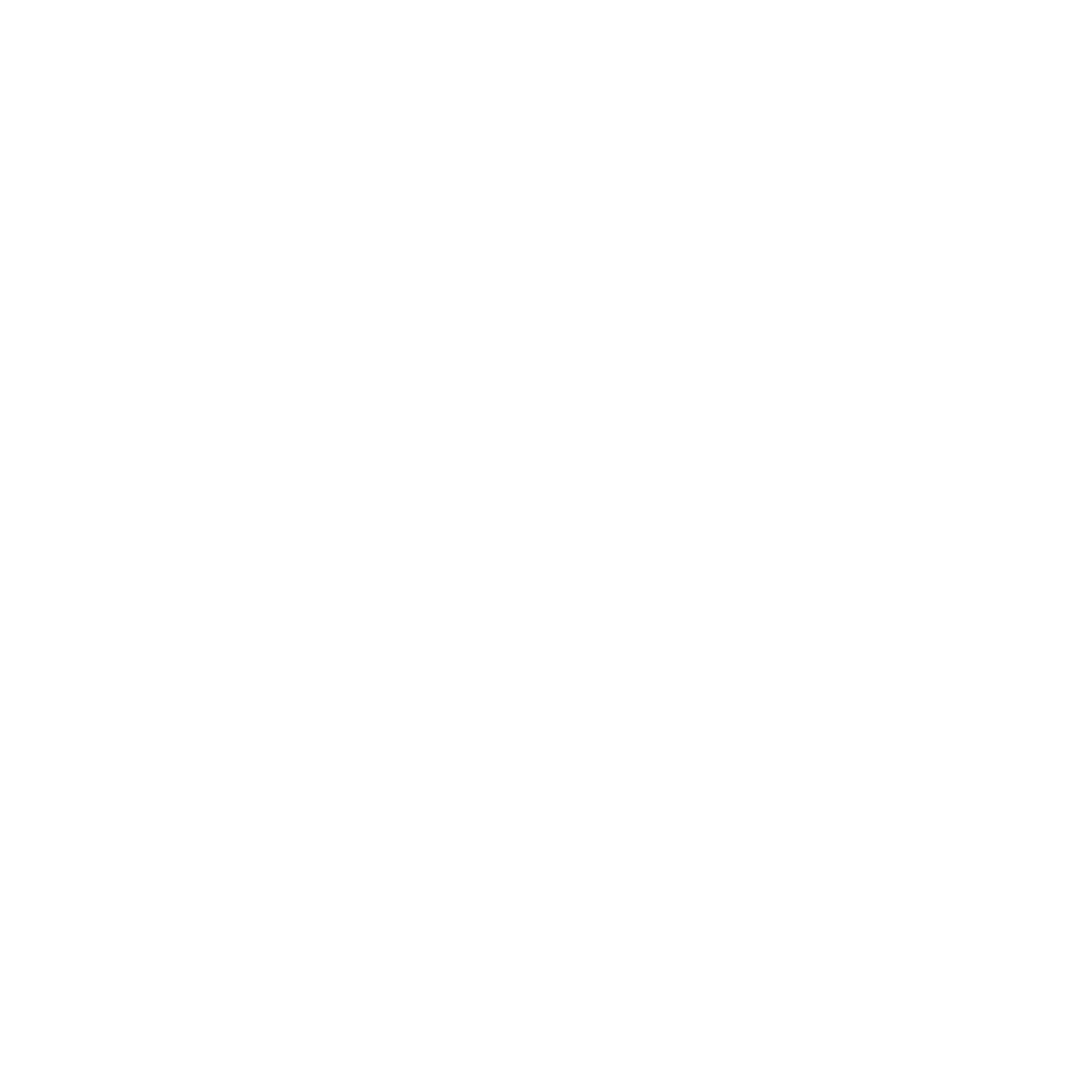 SUDESTE 
CENTRO-OESTE
70%
2021    2022     2023      2024
Dados até 16/09/2024
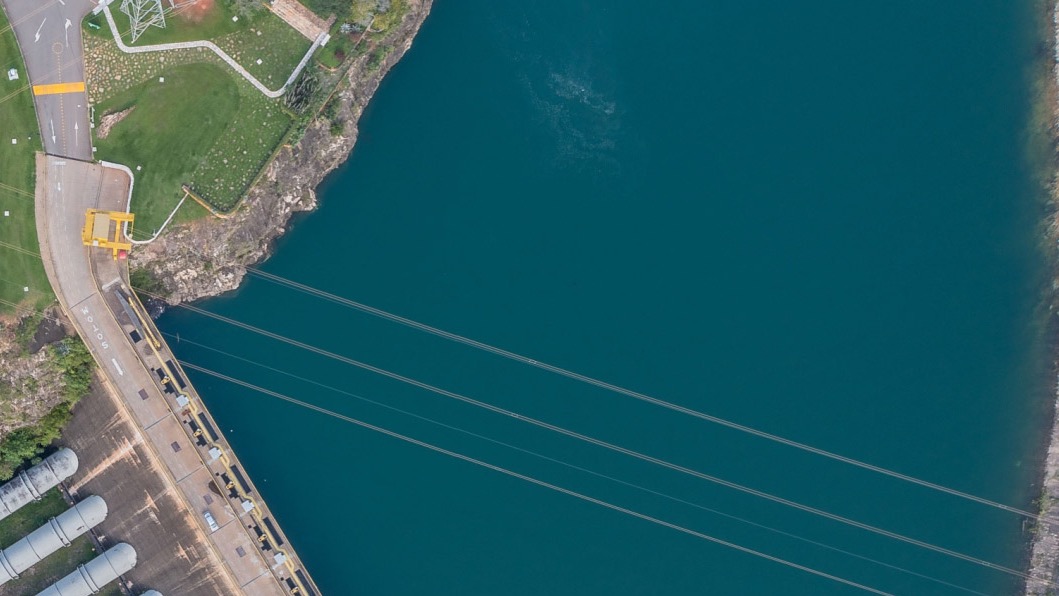 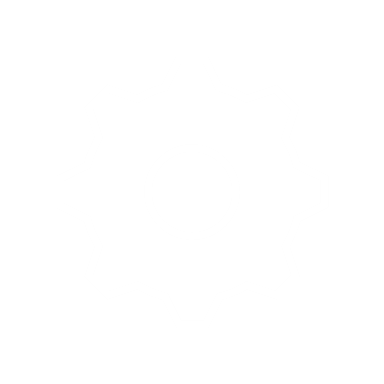 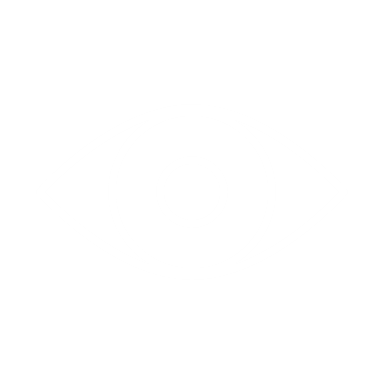 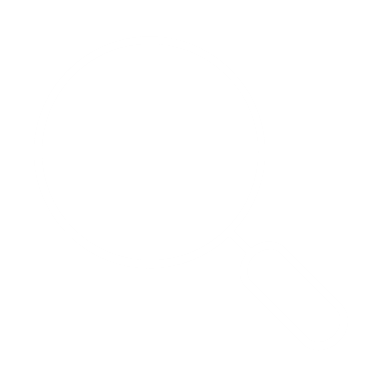 Estoque de Energia nas Hidrelétricas
SETEMBRO 2024
Armazenamento  verificado inferior aos dois últimos anos em todos os subsistemas.
NORTE 
6%
SUL
7%
NORDESTE
17%
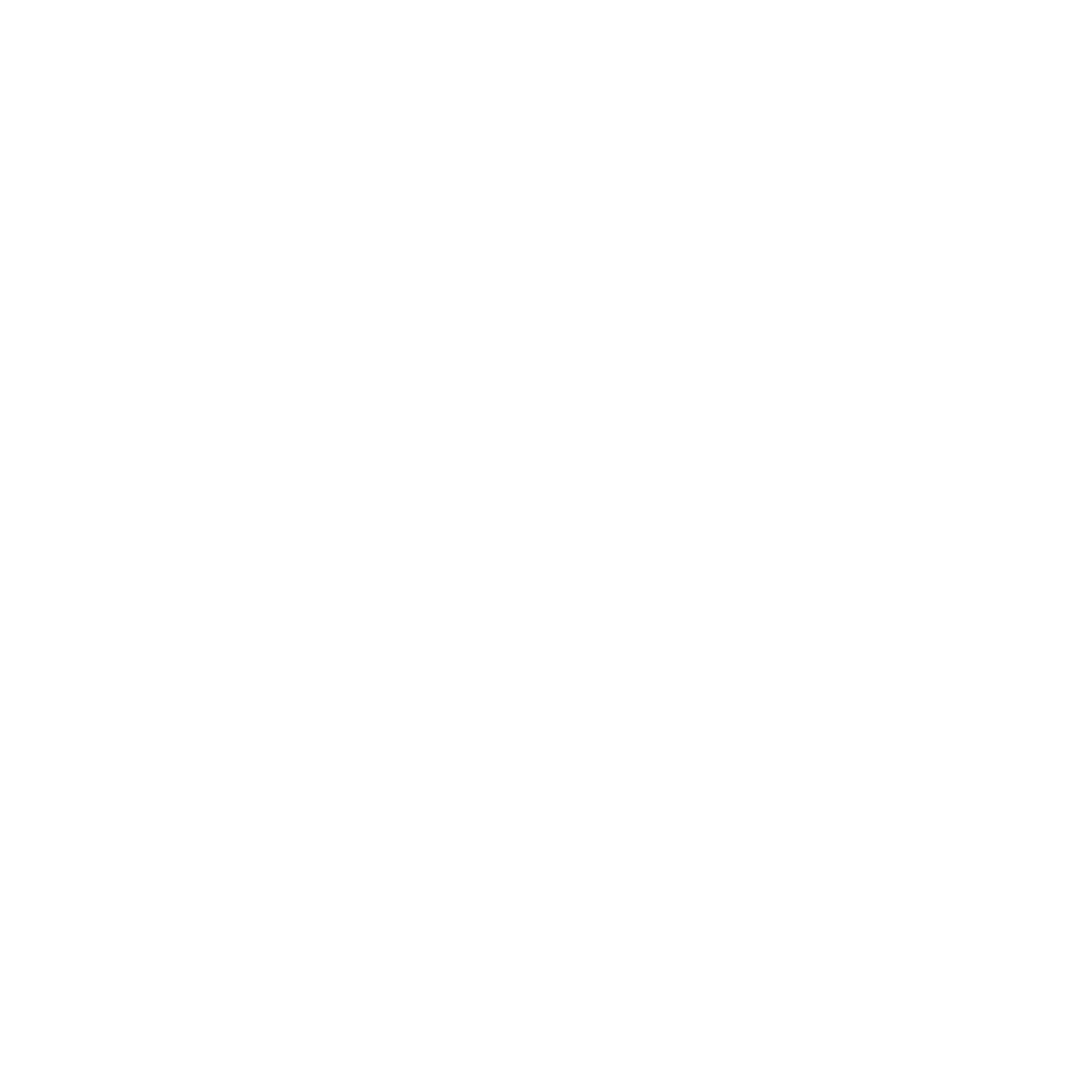 SUDESTE 
CENTRO-OESTE
70%
2021    2022     2023      2024
Dados até 16/09/2024
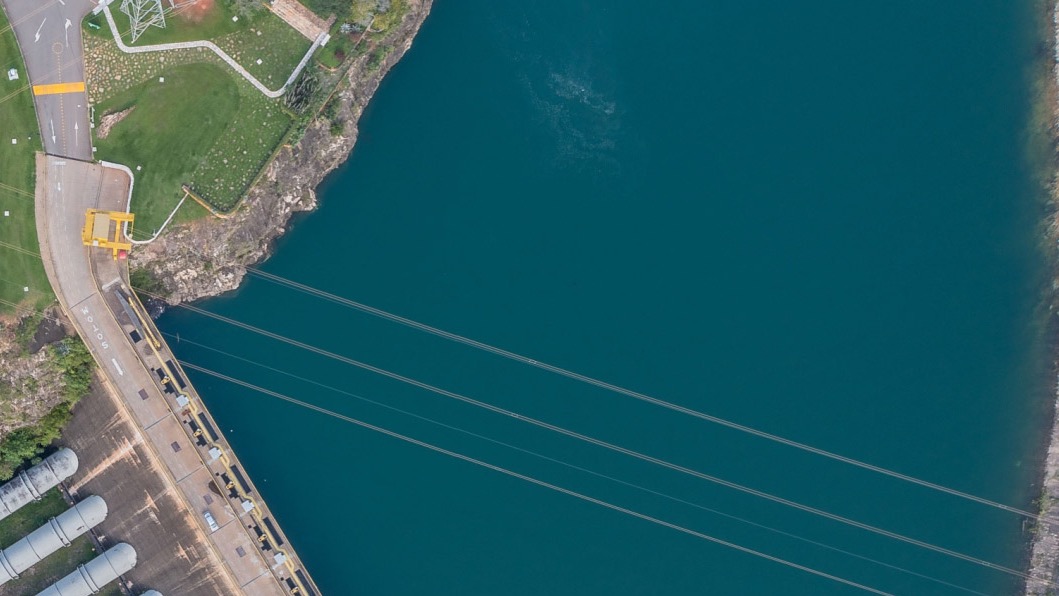 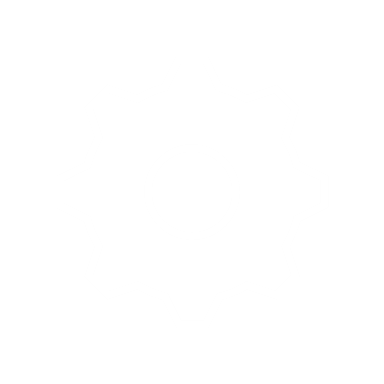 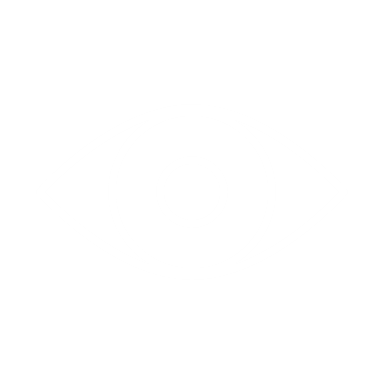 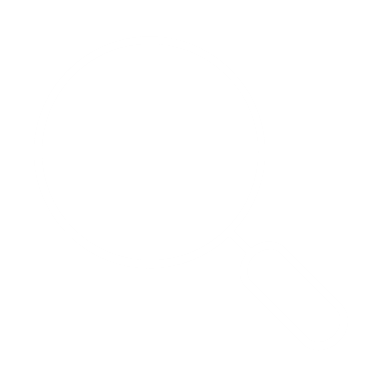 Energia Natural Afluente - ENA
2021    2022     2023      2024       MLT
Dados até 16/09/2024
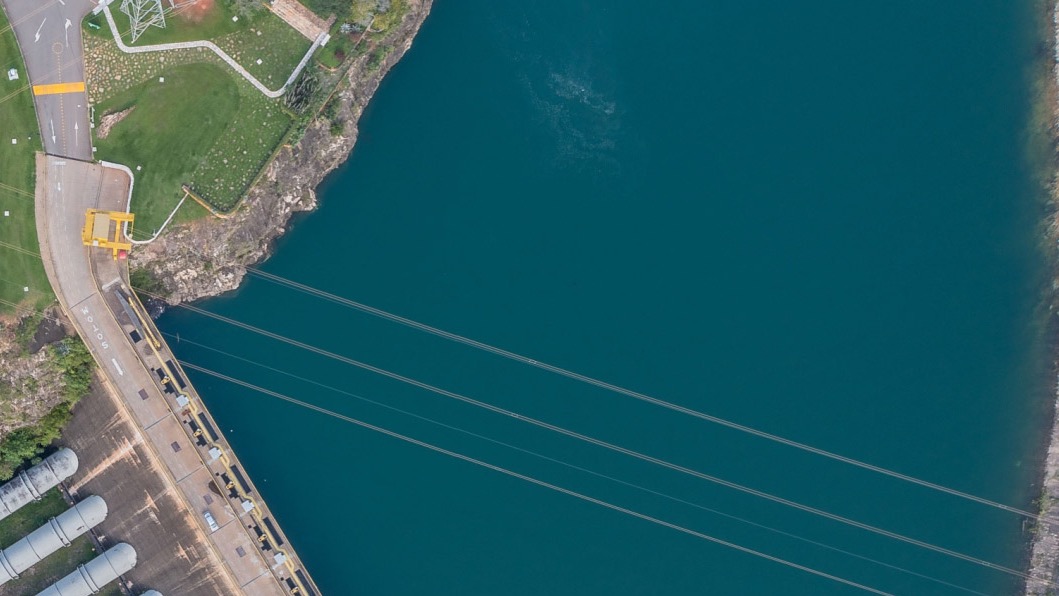 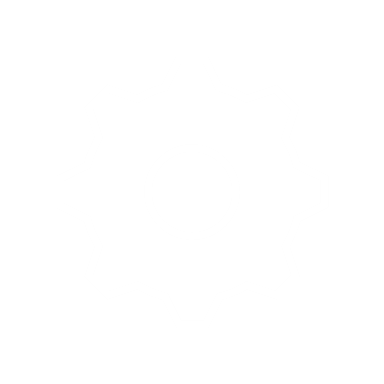 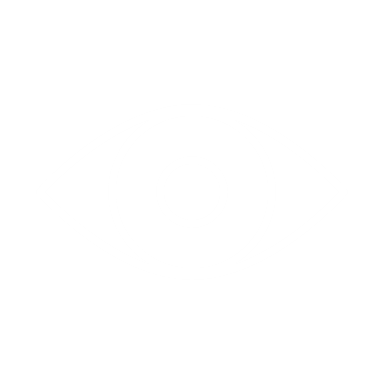 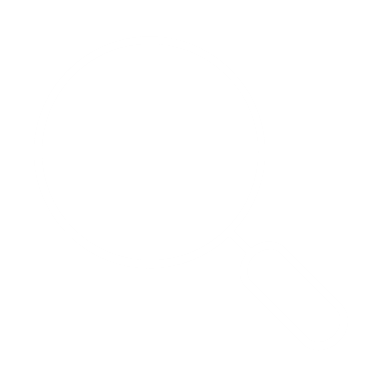 Energia Natural Afluente - ENA
2021    2022     2023      2024       MLT
Dados até 16/09/2024
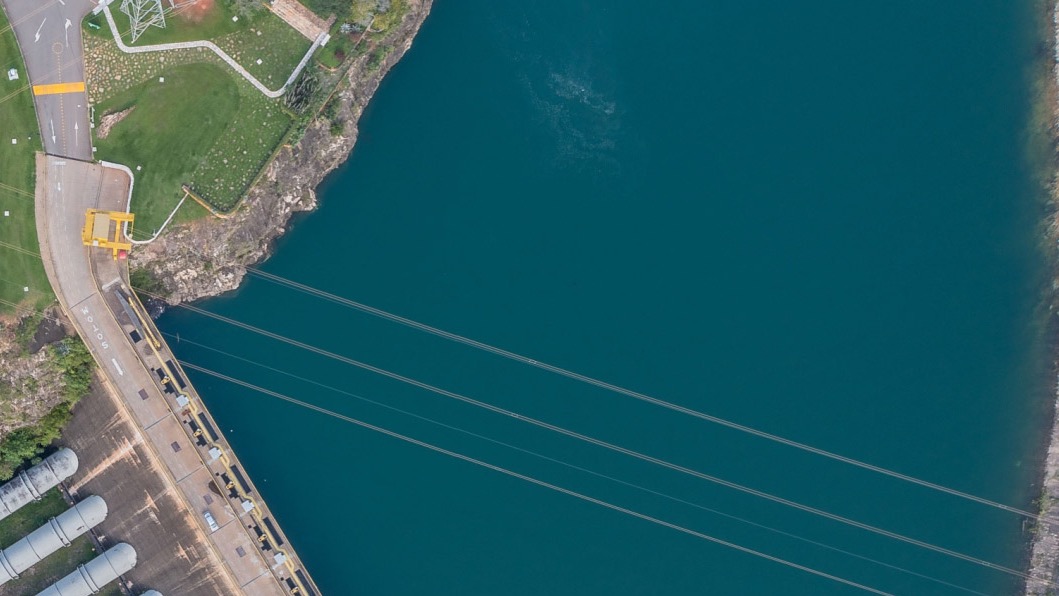 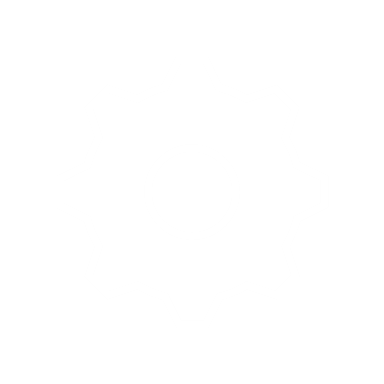 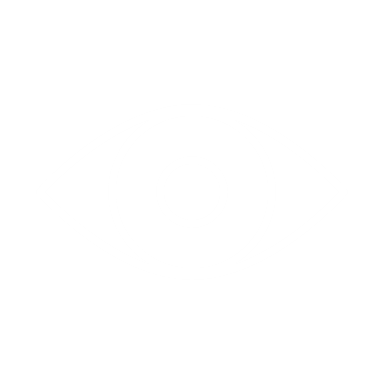 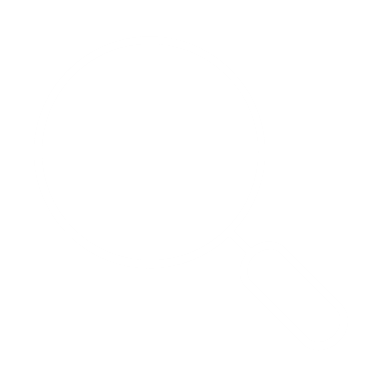 Comportamento da Carga e seu Atendimento
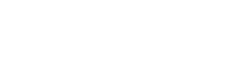 Perturbações na Rede Básica 
	x Perturbações na Rede Básica provocadas por queimadas
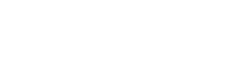 2015 a agosto/2024 (10 anos)
2015 a agosto/2024 (Média do período)
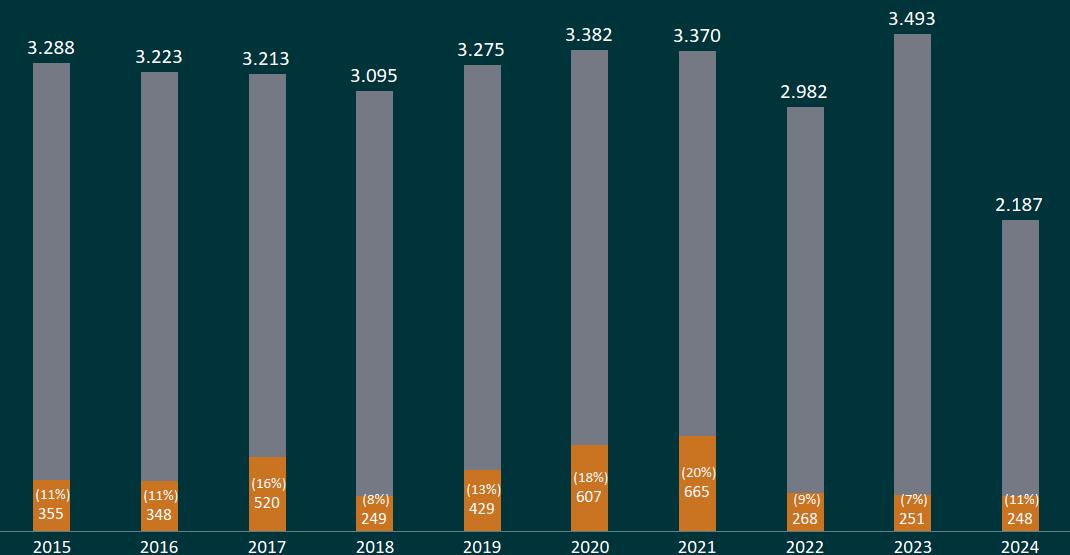 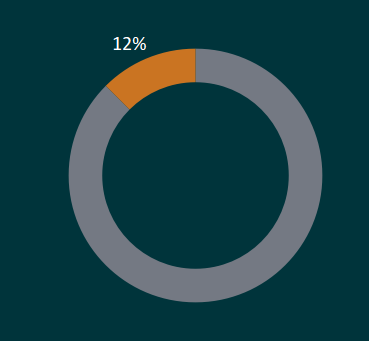 Agenda
Em média, 12% das perturbações na Rede Básica foram provocadas por queimadas.
Perturbações na Rede Básica provocadas por queimadas
Total de Perturbações na Rede Básica
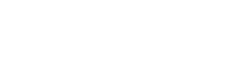 Perturbações na Rede Básica 
	x Perturbações na Rede Básica provocadas por queimadas
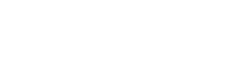 Historicamente, os meses de agosto, setembro e outubro são os que apresentam a maior frequência de perturbações provocadas por queimadas
Todos os meses – 2015 a agosto/2024 (10 anos)
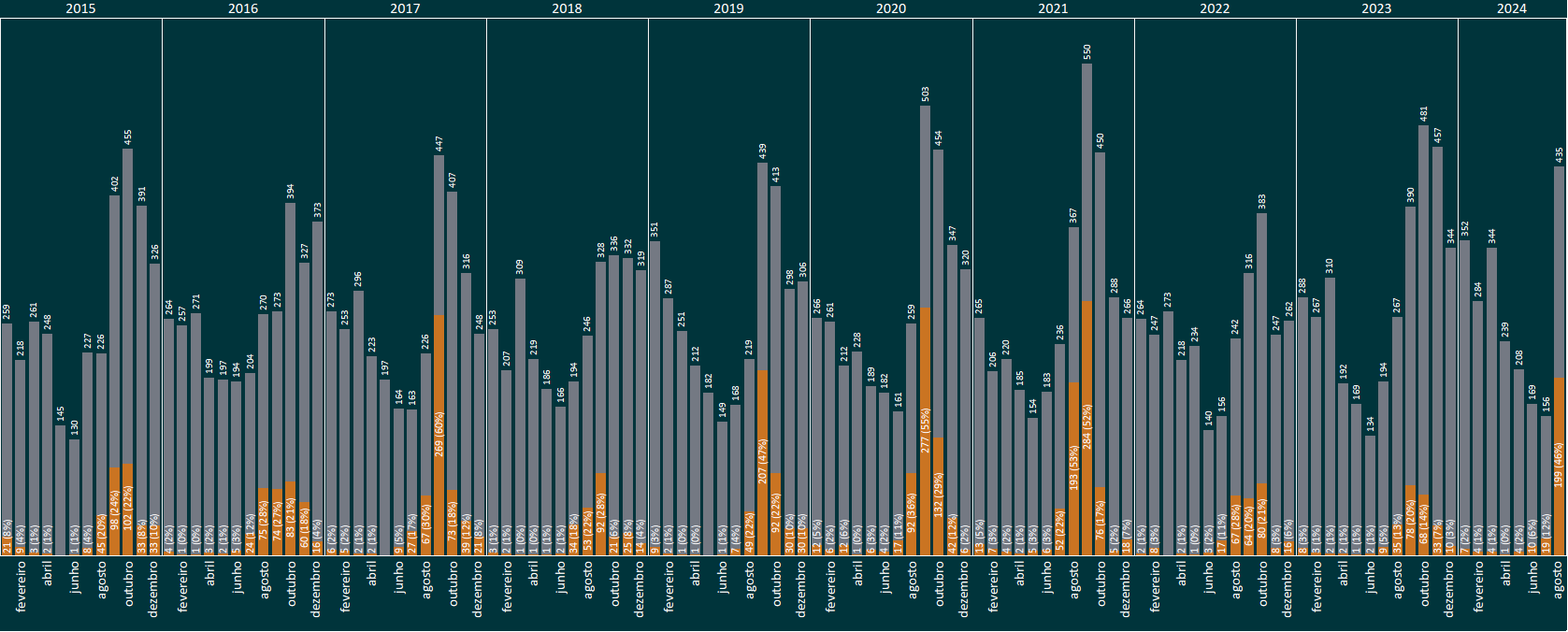 Agenda
Perturbações na Rede Básica provocadas por queimadas
Total de Perturbações na Rede Básica
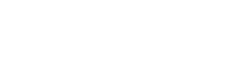 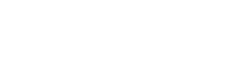 Perturbações na Rede Básica 
	x Perturbações na Rede Básica provocadas por queimadas
Agosto, Setembro e Outubro – 2015 a agosto/2024 (10 anos)
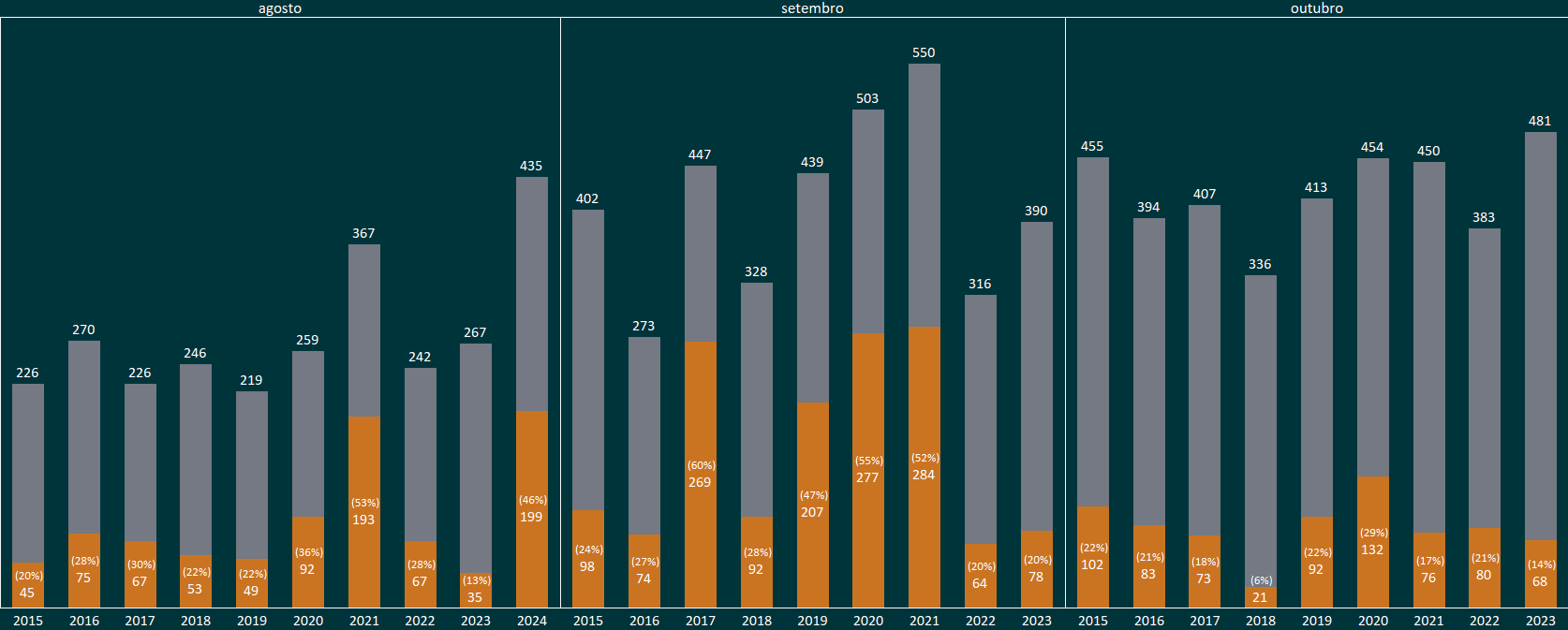 Entre os meses de agosto dos últimos 10 anos, agosto de 2024, registrou o maior número de perturbações no total geral e por queimadas
Em agosto de 2024, destacam-se pela frequência de perturbações por queimadas as seguintes áreas:

LT de 500 kV e 440 kV de São Paulo;
LT de 500 kV que interligam Minas Gerais e São Paulo;
LT 230 kV Vilhena/ Jauru C1, C2 e C3 (Acre/Rondônia);
-    LT de 500 kV e 230 kV do Mato Grosso.
Agenda
Perturbações na Rede Básica provocadas por queimadas
Total de Perturbações na Rede Básica
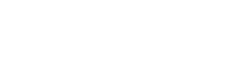 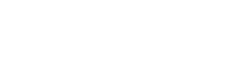 Perturbações na Rede Básica originadas por queimadas
        x Perturbações na Rede Básica originadas por queimadas com corte de carga
2015 a agosto/2024 (10 anos)
2015 a agosto/2024 (Média do período)
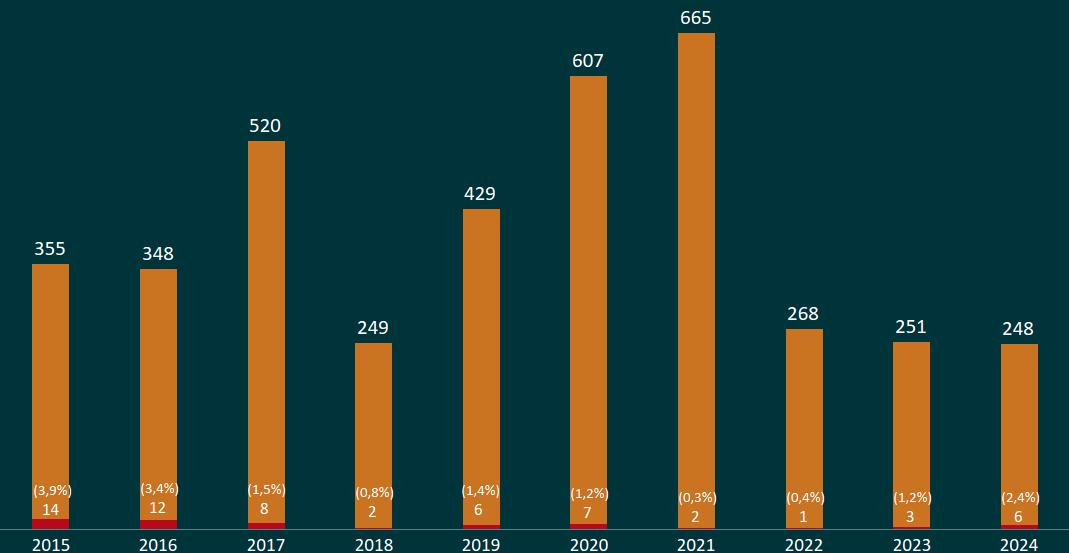 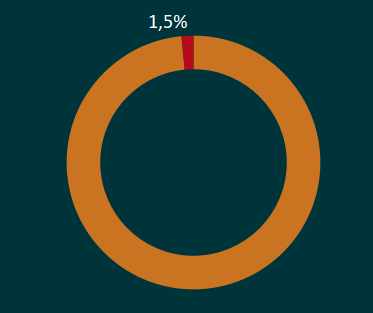 Agenda
Em média, apenas 1,5% das perturbações na Rede Básica provocadas por queimadas resultaram em cortes de carga.
Total de Perturbações na Rede Básica provocadas por queimadas
Perturbações na Rede Básica provocadas por queimadas com corte de carga
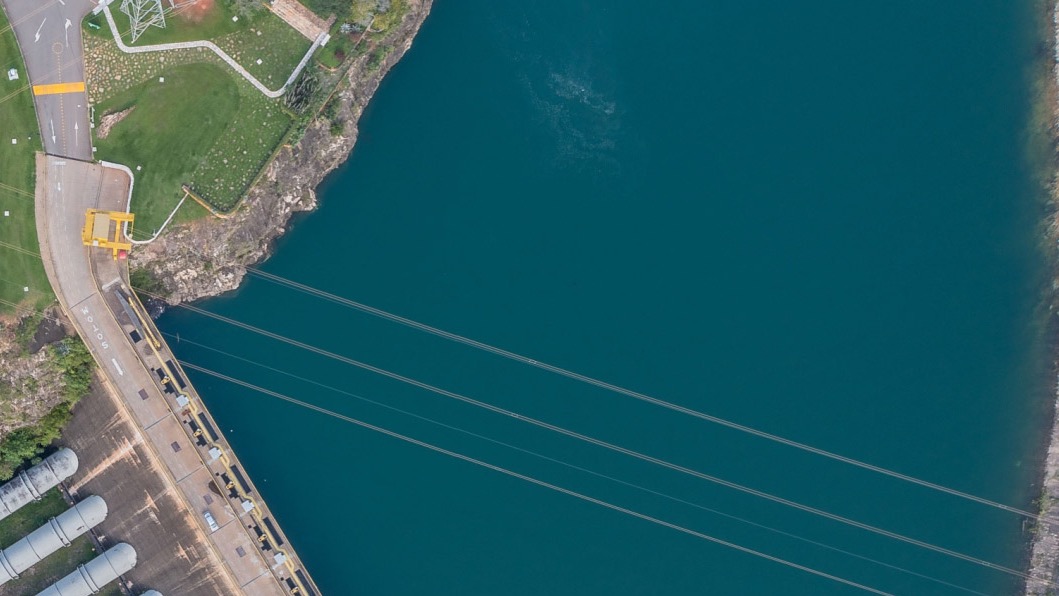 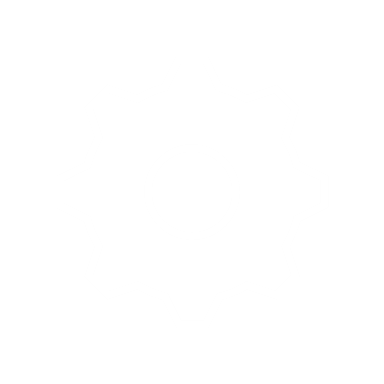 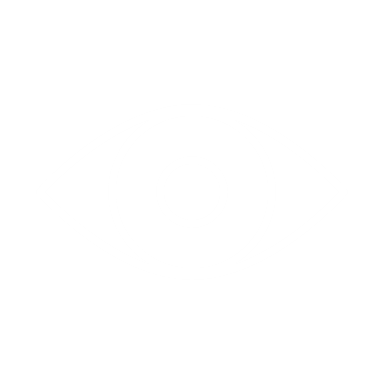 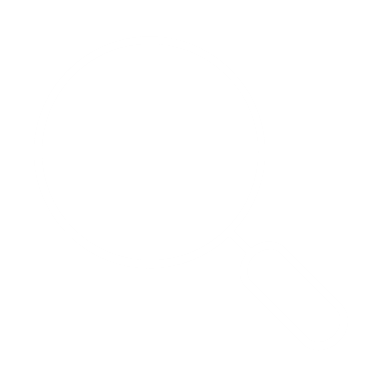 O "Excesso" de Energia - Curtailment
Potência Instalada Eólica e Fotovoltaica  x Carga Média SIN - 2024
O percentual de GNRa (Geração Não Realizada apurada), em relação à carga, foi de 4,08%, considerando a carga média do SIN de 76.013 MW.
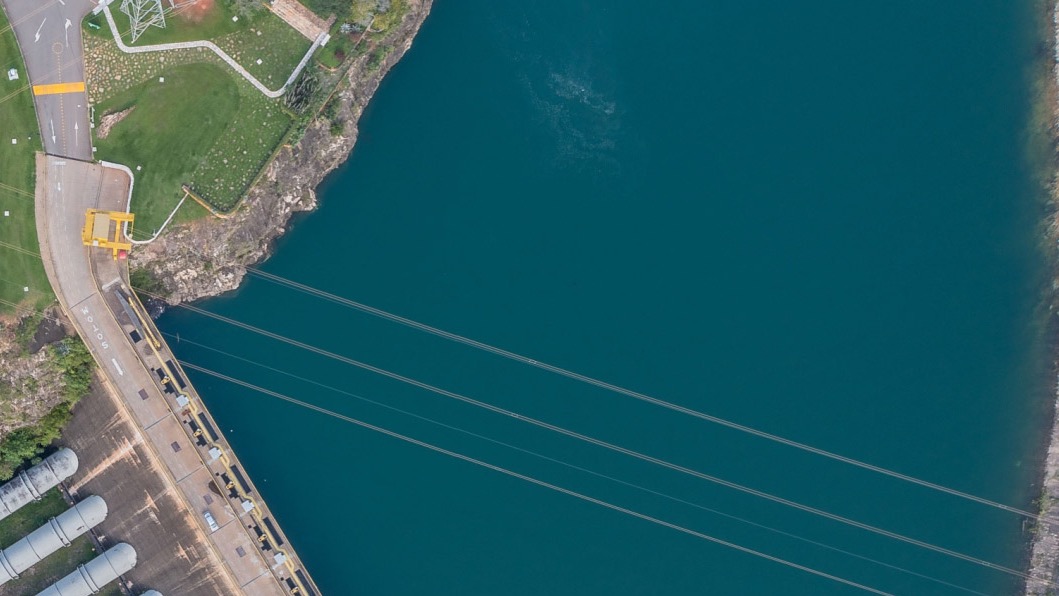 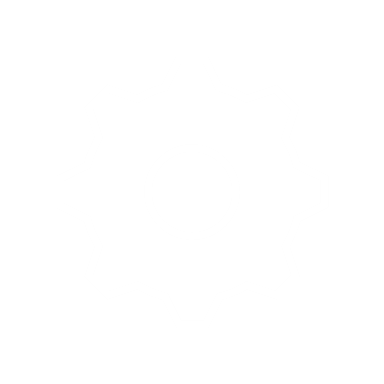 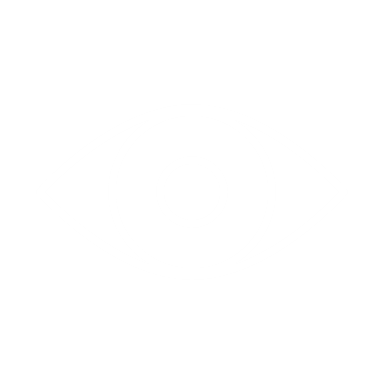 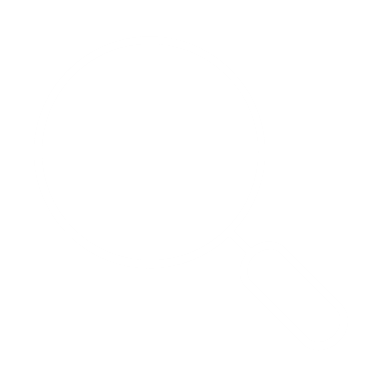 O "Excesso" de Energia - Curtailment
Evolução do % de energia restrita
UEE
UEE+UFV
Redução de limites sistêmicos após a ocorrência de 15/08/2023
100% = Geração verificada (sem MMGD) + Geração Não Realizada apurada
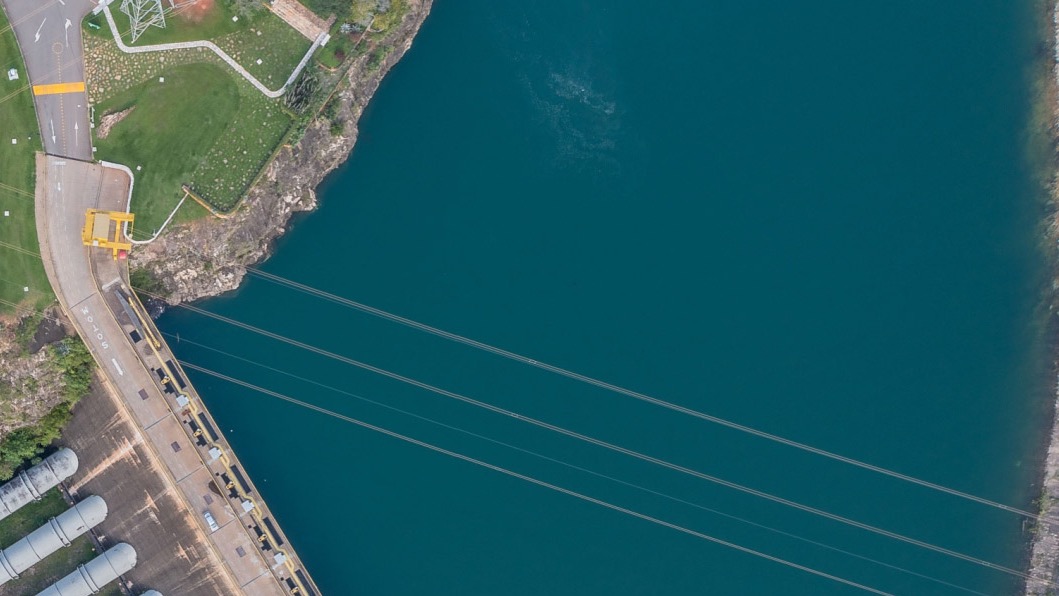 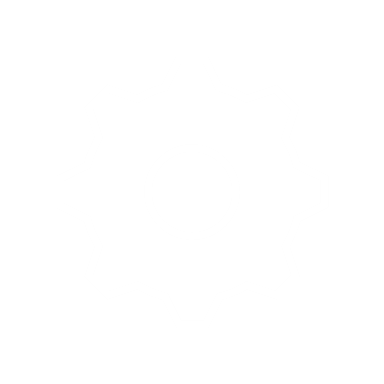 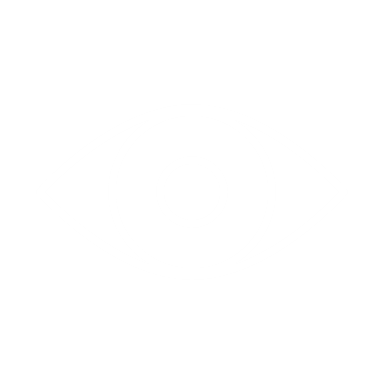 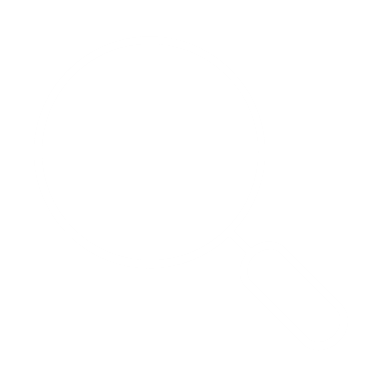 Comportamento da Carga  -  com e sem MMGD
Dia Útil e Domingo
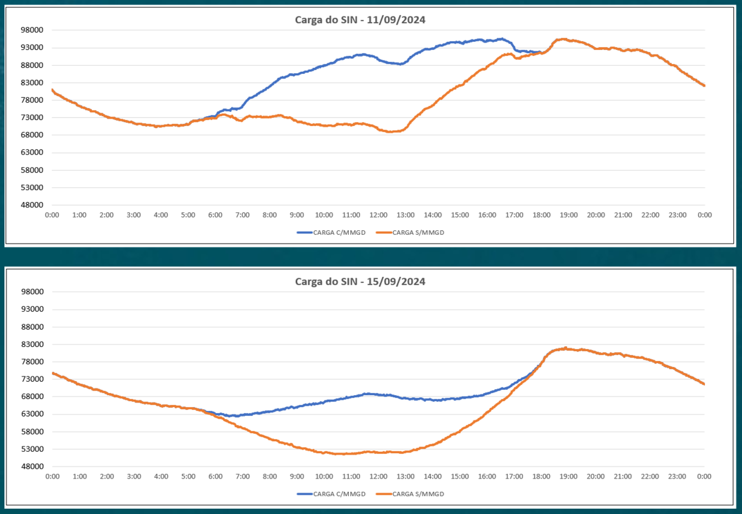 ( quarta-feira )
20,7 GW em 5 h
19,8 GW
( domingo )
28,1 GW em 5 h
17,6 GW
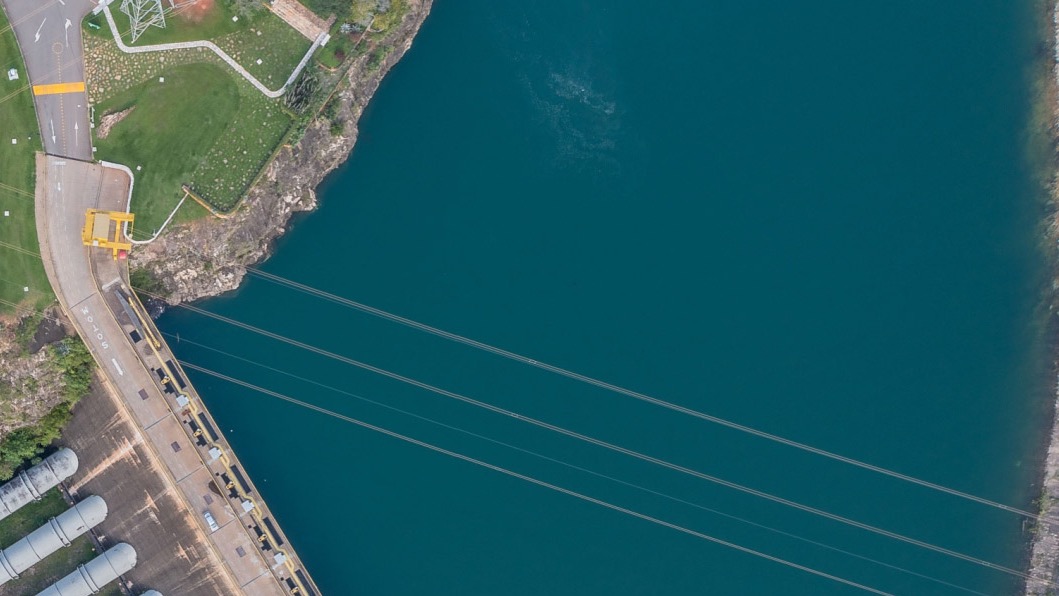 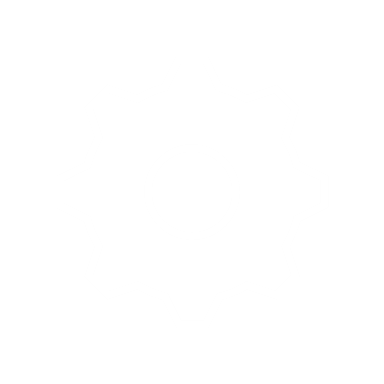 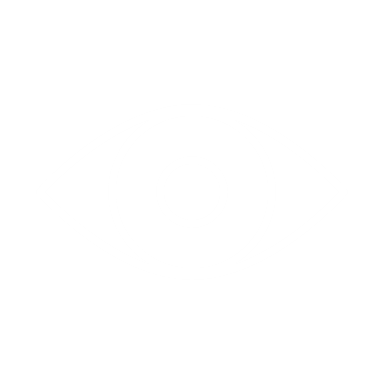 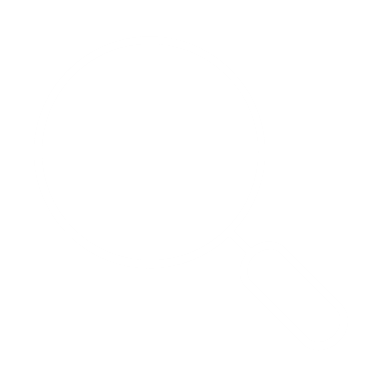 Medidas Operativas em Curso
Gestão dos Recursos Hídricos
Aprimoramento da Representação da Disponibilidade Hidráulica
Mobilização de Recursos Termelétricos não considerados no Balanço de Ponta
Resposta da Demanda
Gerenciamento de Intervenções
Antecipação de usinas do 1º LRCAP
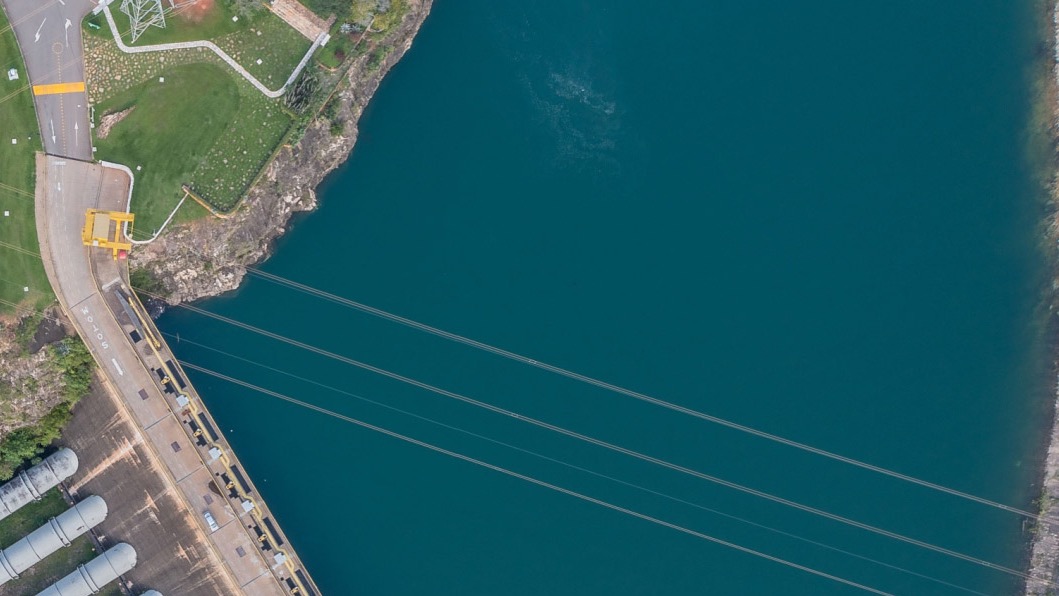 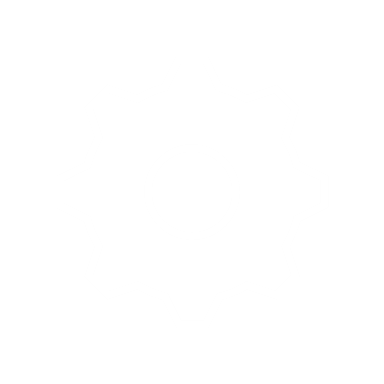 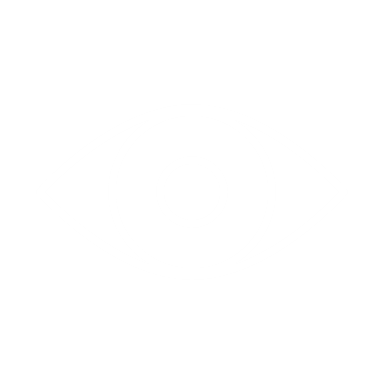 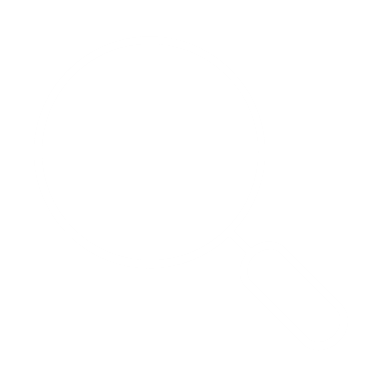 Obrigado.